ВОСПИТАТЕЛЬНАЯ РАБОТА ПО СОЦИАЛЬНОЙ АДАПТАЦИИ с ОВЗ:
Основы экономических знаний
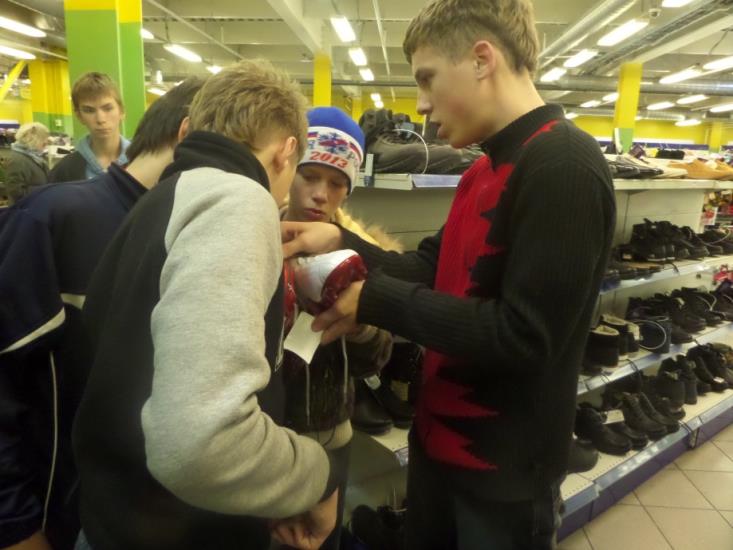 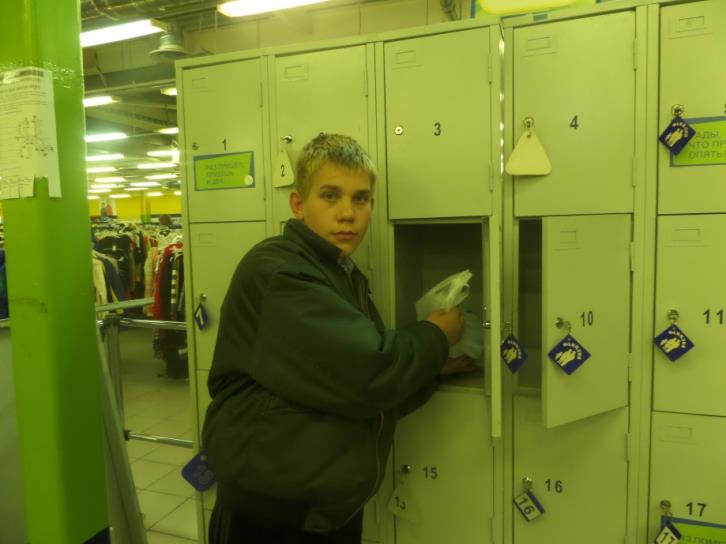 Посещение магазина «Фамилия»
ВОСПИТАТЕЛЬНАЯ РАБОТА ПО СОЦИАЛЬНОЙ АДАПТАЦИИ с ОВЗ:
Основы экономических знаний
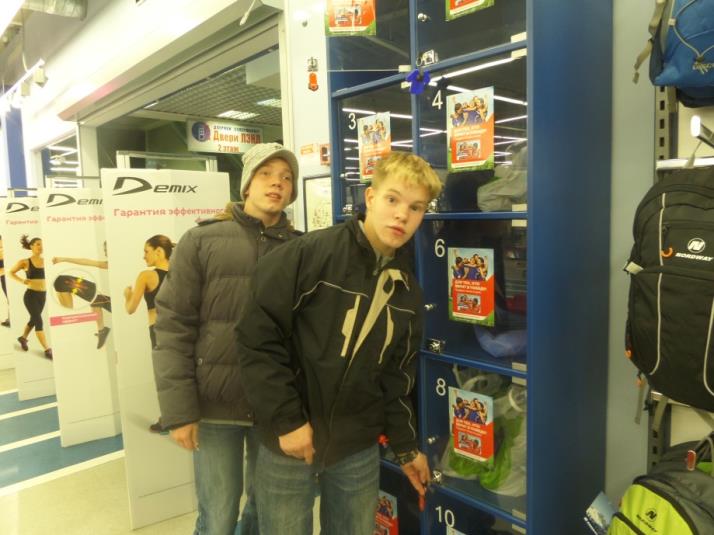 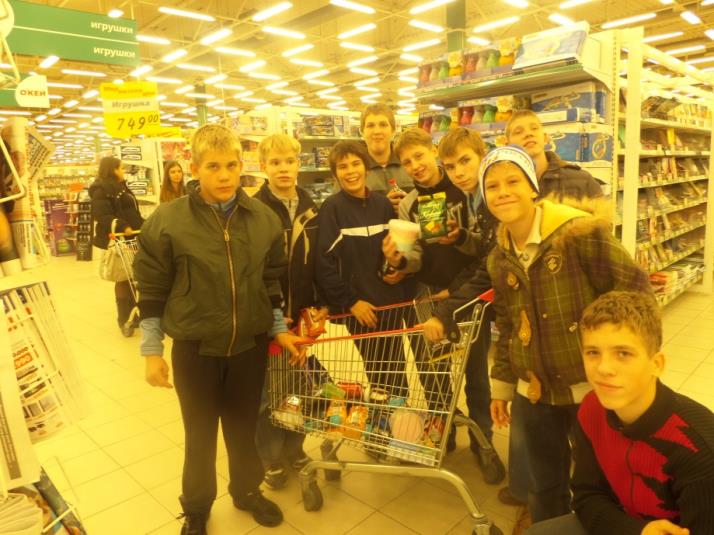 Посещение магазинов   «Спортмастер», «Окей»
ВОСПИТАТЕЛЬНАЯ РАБОТА ПО СОЦИАЛЬНОЙ АДАПТАЦИИ с ОВЗ:
Основы экономических знаний
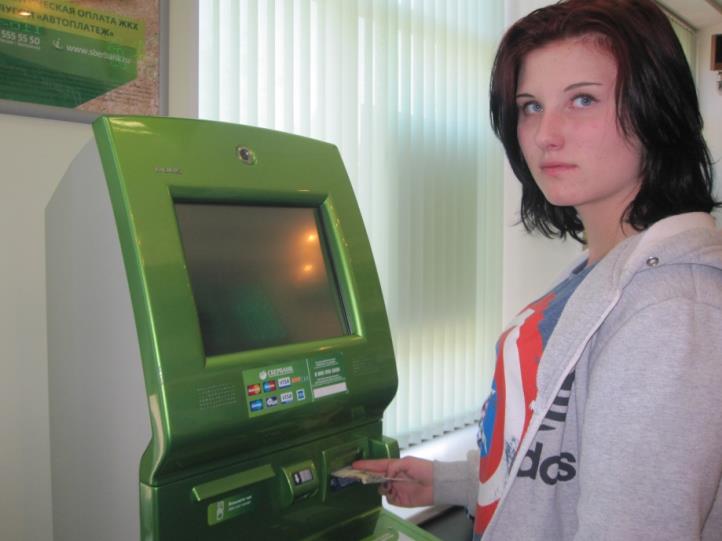 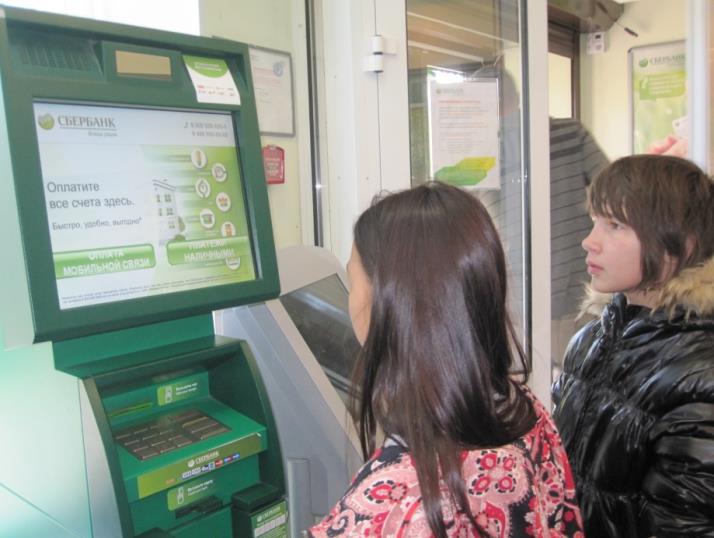 Посещение Сбербанка
ВОСПИТАТЕЛЬНАЯ РАБОТА ПО СОЦИАЛЬНОЙ АДАПТАЦИИ с ОВЗ:
Основы экономических знаний
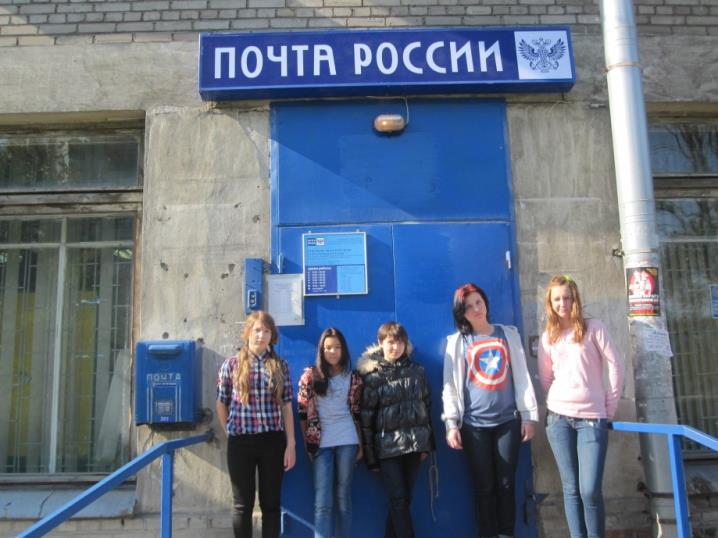 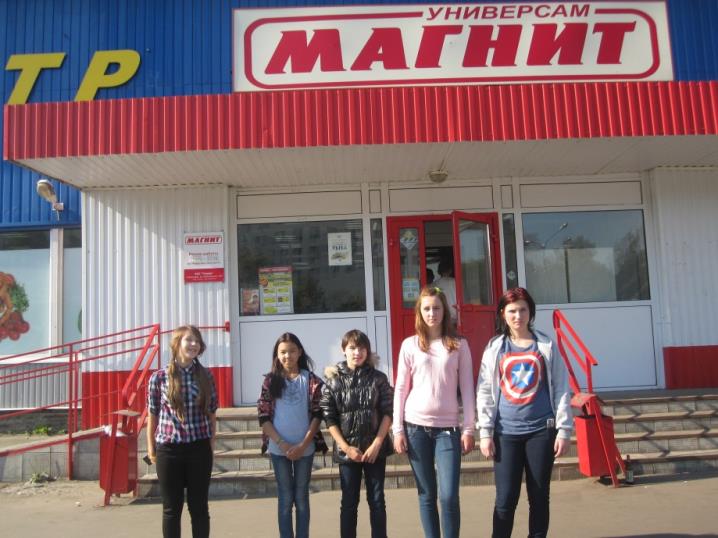 Посещение почтового отделения, магазина «Магнит»
ВОСПИТАТЕЛЬНАЯ РАБОТА ПО СОЦИАЛЬНОЙ АДАПТАЦИИ с ОВЗ:
Основы экономических знаний
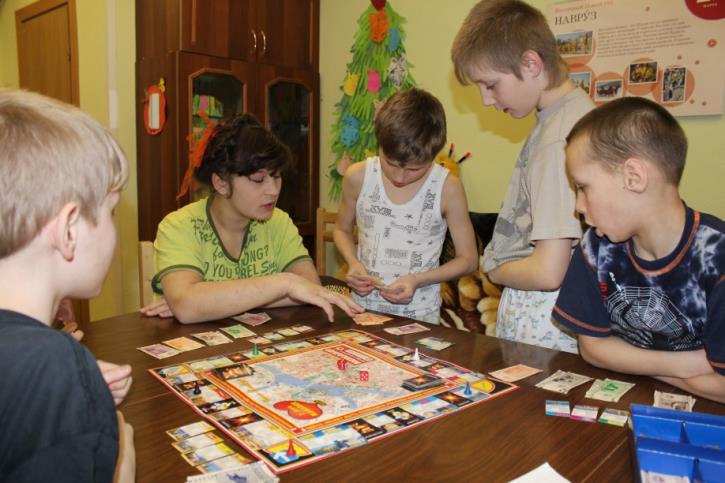 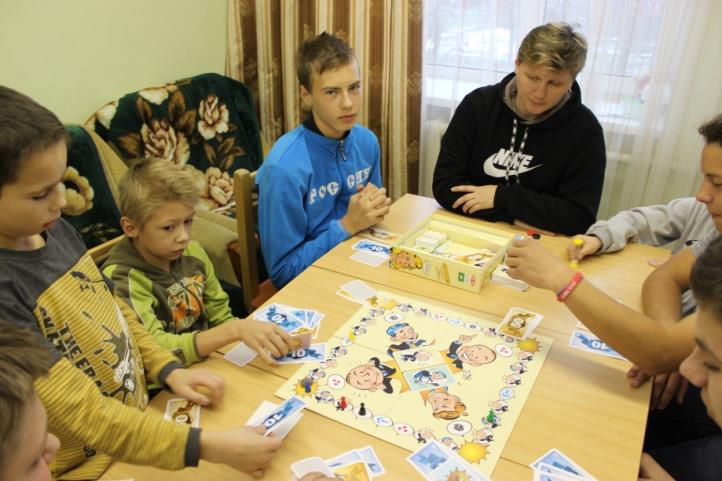 Игры с элементами экономики «Менеджер»,  «Спорим»
ВОСПИТАТЕЛЬНАЯ РАБОТА ПО СОЦИАЛЬНОЙ АДАПТАЦИИ с ОВЗ:
Охрана здоровья и физическое развитие
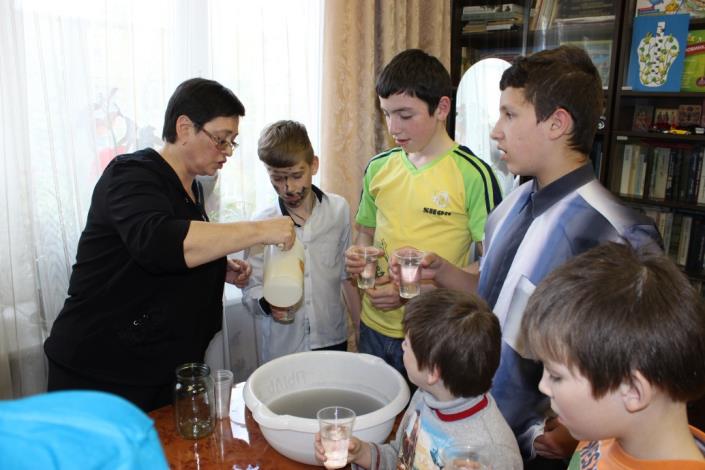 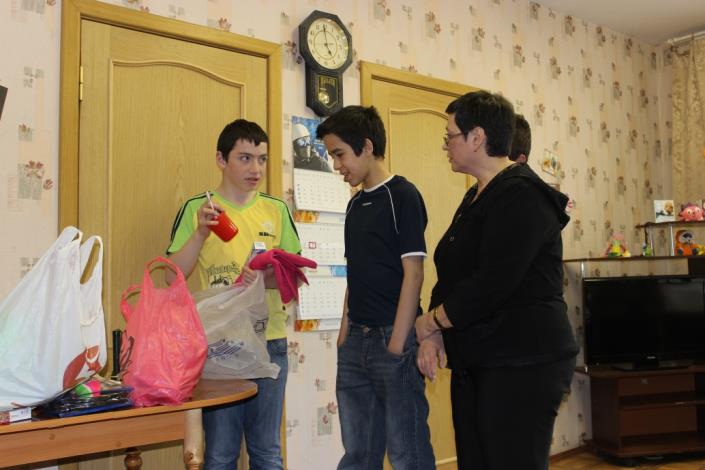 Занятие по ЗОЖ «Береги здоровье смолоду»
ВОСПИТАТЕЛЬНАЯ РАБОТА ПО СОЦИАЛЬНОЙ АДАПТАЦИИ с ОВЗ:
Охрана здоровья и физическое развитие
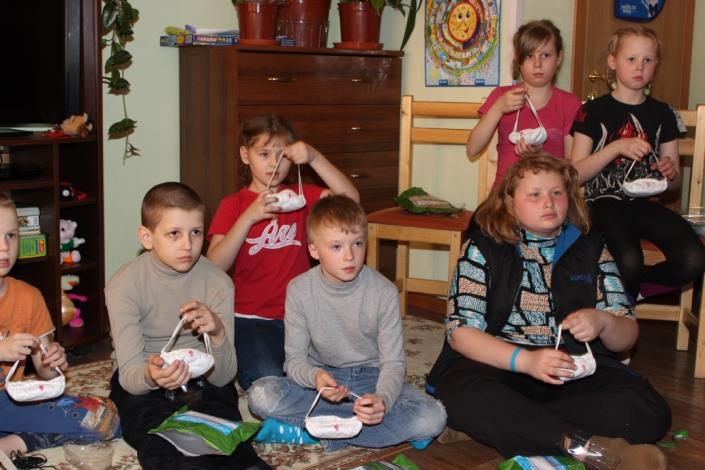 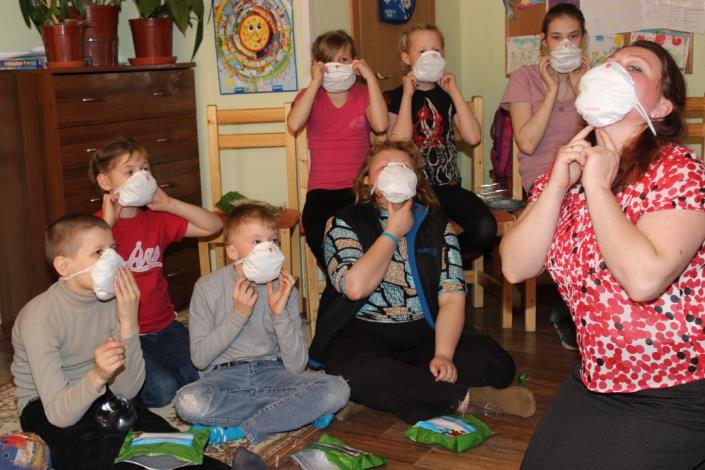 Занятие по основам безопасности жизнедеятельности
ВОСПИТАТЕЛЬНАЯ РАБОТА ПО СОЦИАЛЬНОЙ АДАПТАЦИИ с ОВЗ:
Охрана здоровья и физическое развитие
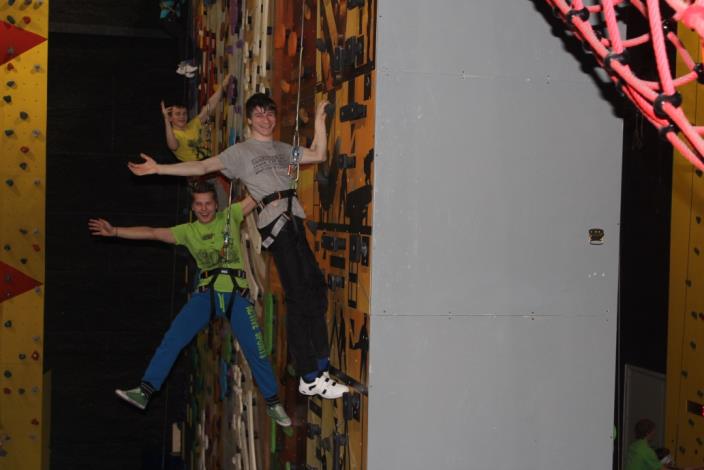 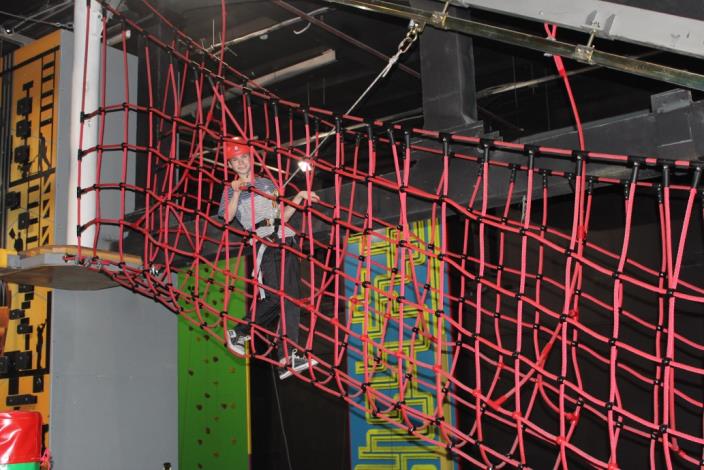 Посещение скалодрома в ТРЦ «гранд Каньон»
ВОСПИТАТЕЛЬНАЯ РАБОТА ПО СОЦИАЛЬНОЙ АДАПТАЦИИ с ОВЗ:
Охрана здоровья и физическое развитие
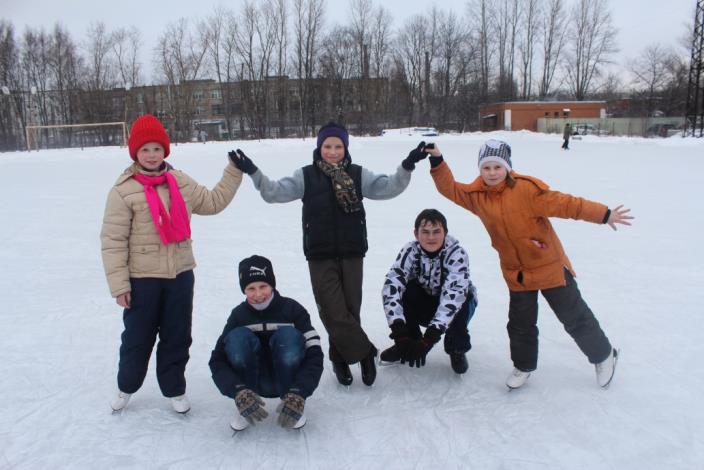 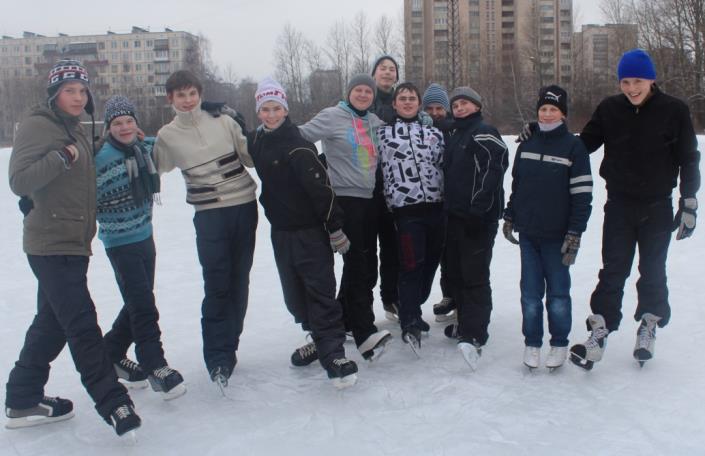 Посещение катка «Арсенал»
ВОСПИТАТЕЛЬНАЯ РАБОТА ПО СОЦИАЛЬНОЙ АДАПТАЦИИ с ОВЗ:
Охрана здоровья и физическое развитие
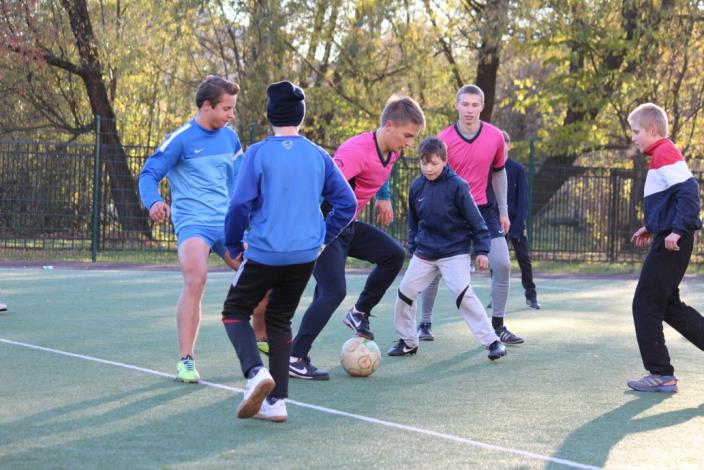 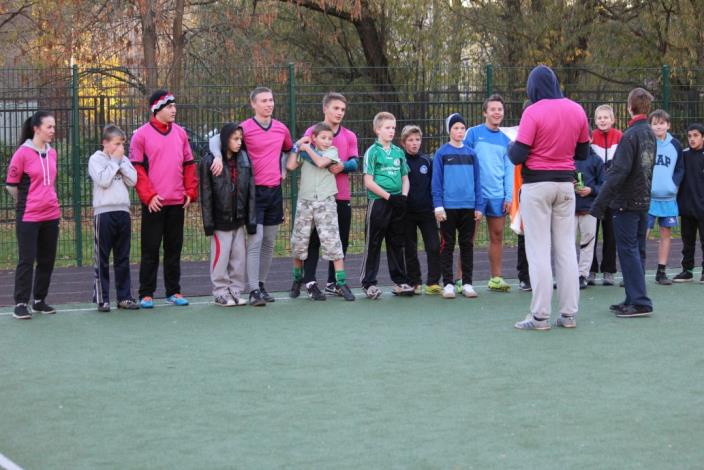 Товарищеский матч по футболу 
со студентами из ПОЛИТЕХа
ВОСПИТАТЕЛЬНАЯ РАБОТА ПО СОЦИАЛЬНОЙ АДАПТАЦИИ с ОВЗ:
Охрана здоровья и физическое развитие
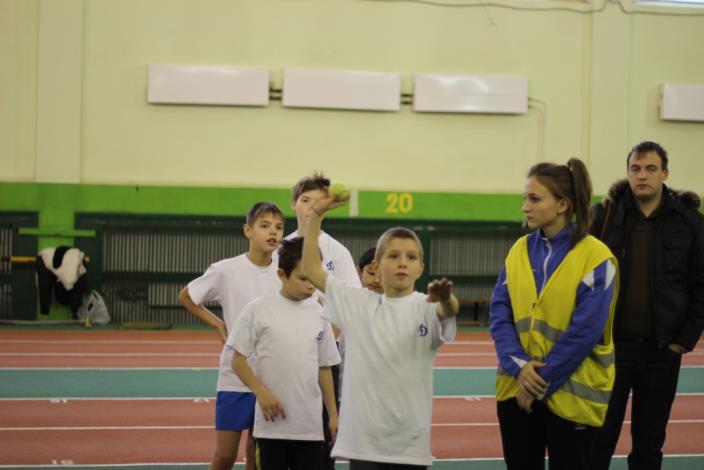 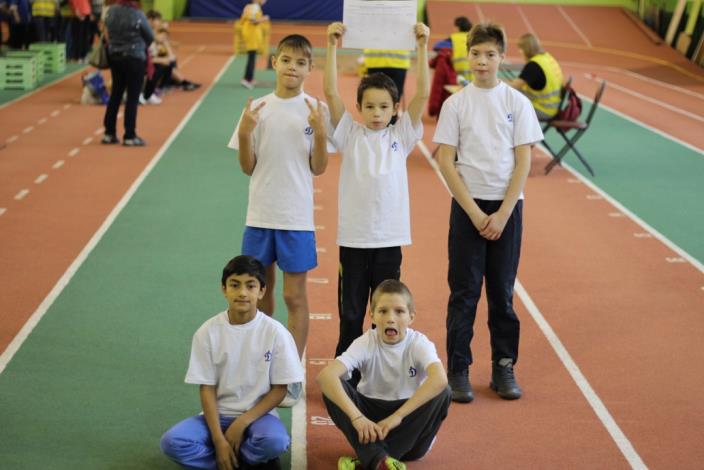 Городские соревнования «Первый старт»
ВОСПИТАТЕЛЬНАЯ РАБОТА ПО СОЦИАЛЬНОЙ АДАПТАЦИИ с ОВЗ:
Охрана здоровья и физическое развитие
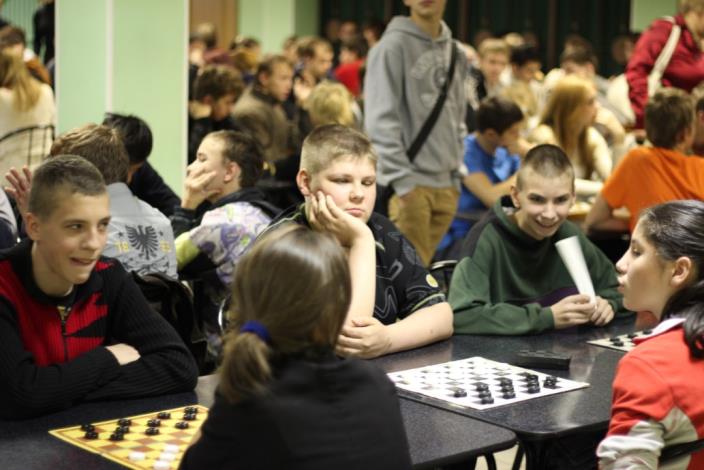 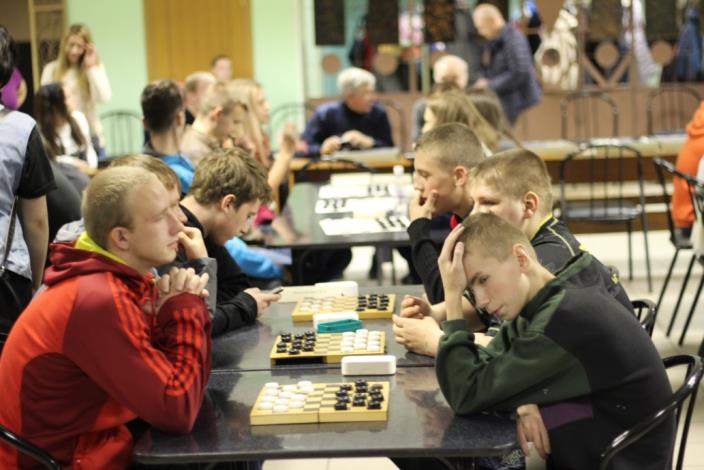 Городские соревнования по шашкам
Создание оптимальных условий для социализации детей с ОВЗ возможно только лишь при условии взаимодействия всех специалистов нашей школы.
Наши выпускники
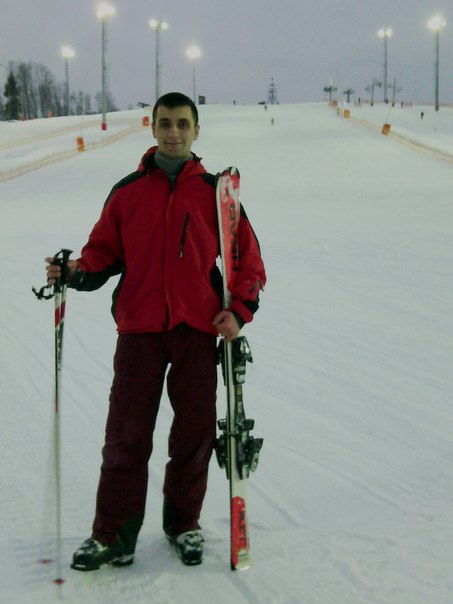 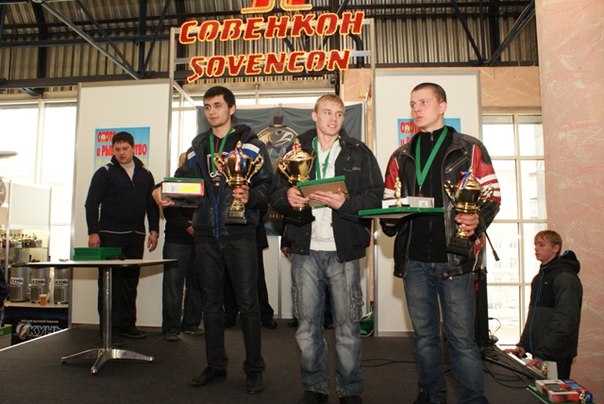 Путин Анатолий
Наши выпускники
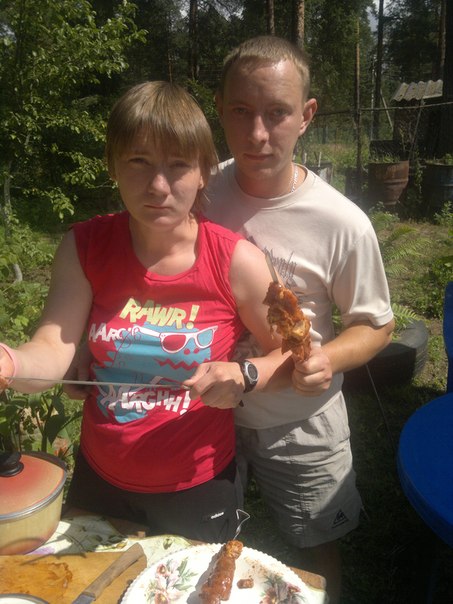 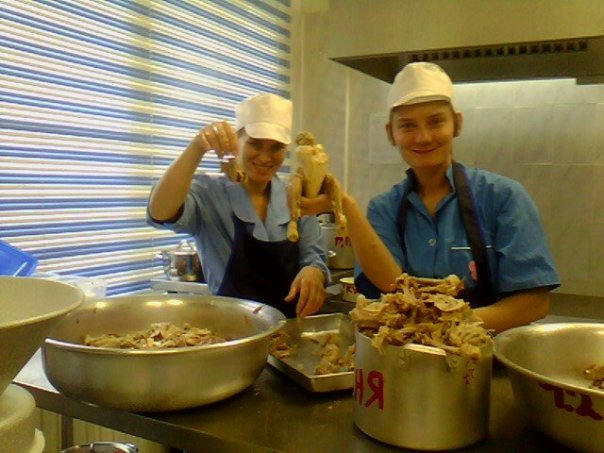 Выгодина Екатерина
Наши выпускники
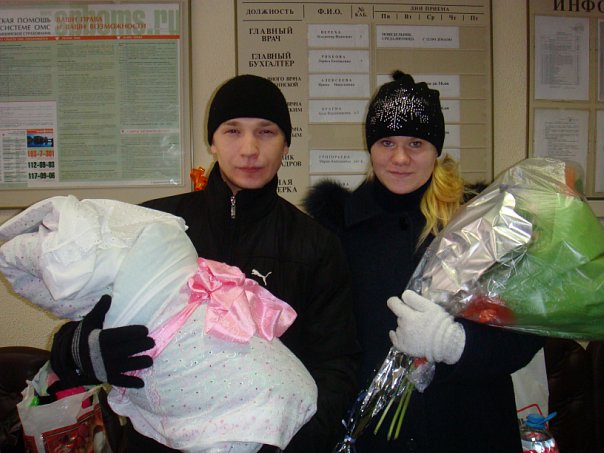 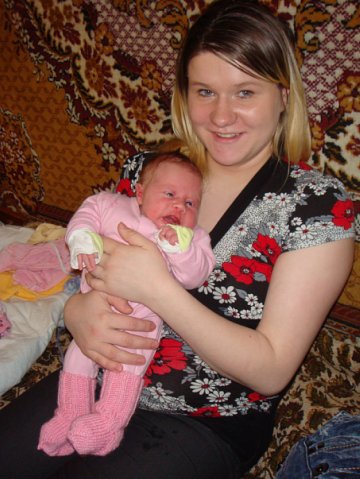 Хлопоткина Алёна
Наши выпускники
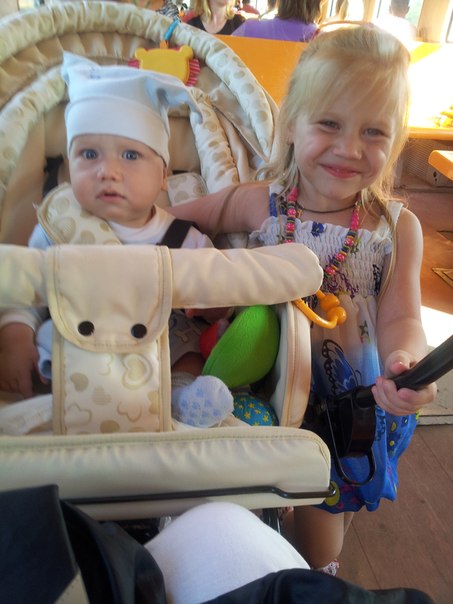 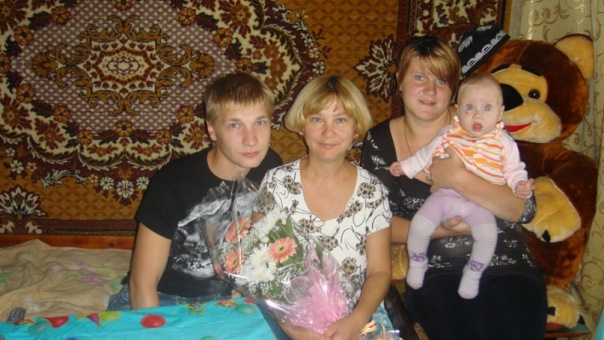 Хлопоткина Алёна
Наши выпускники
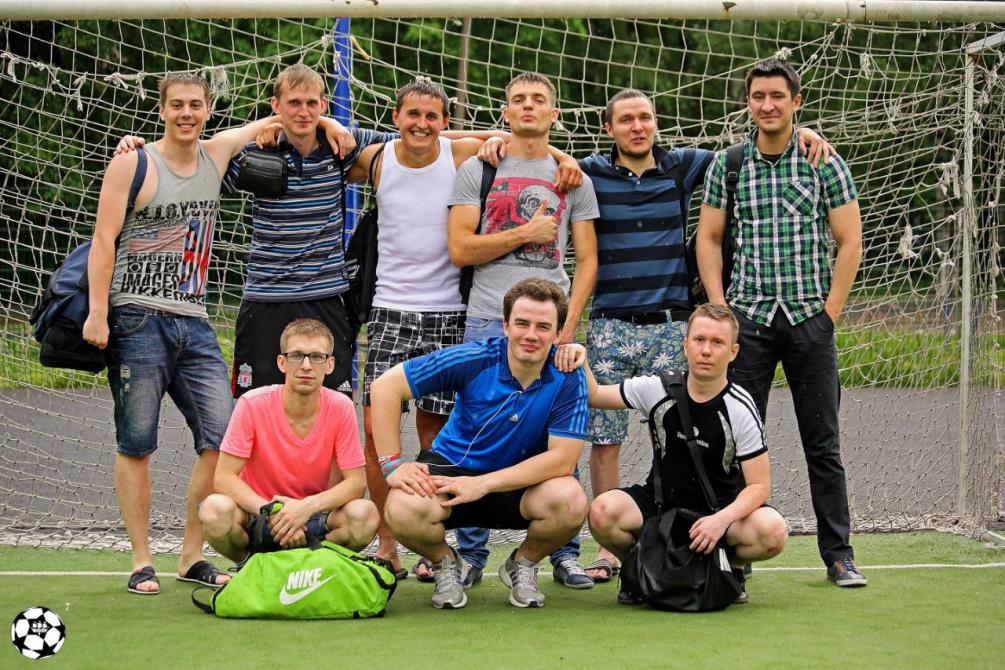 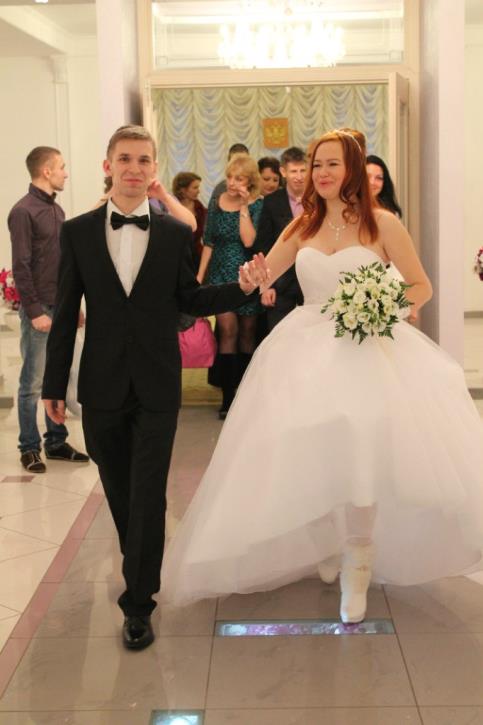 Игнатьев Александр
Наши выпускники
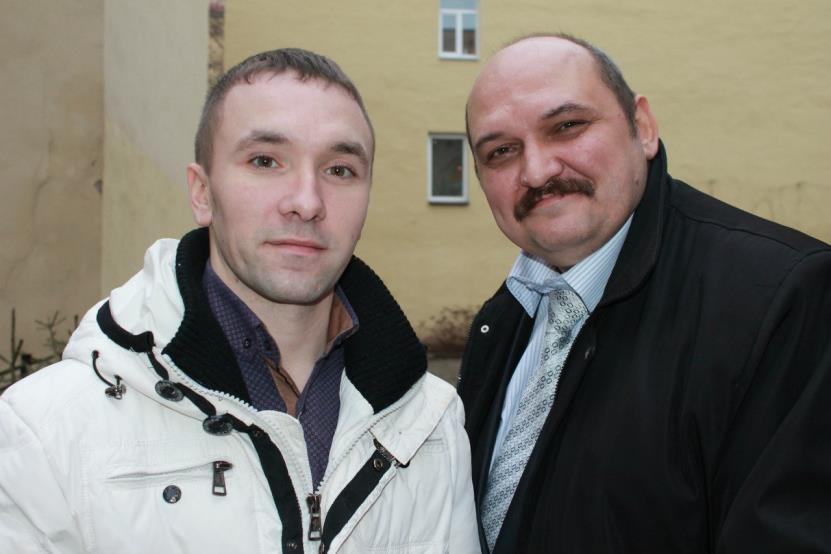 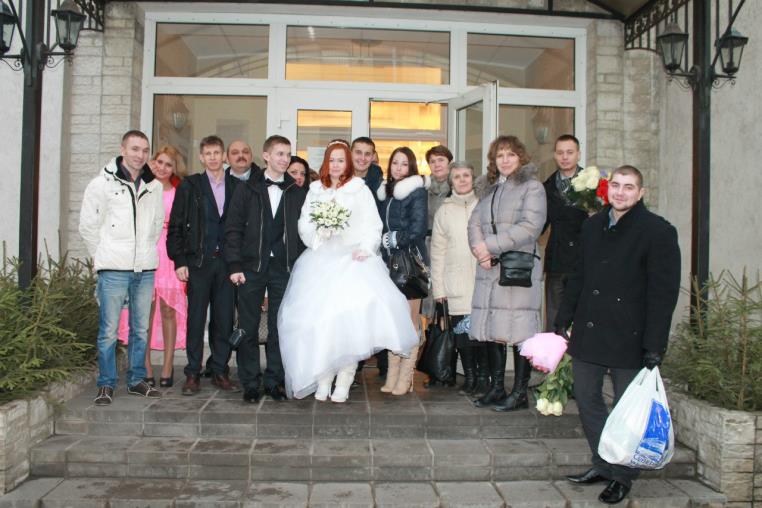 Игнатьев Валера
Наши выпускники
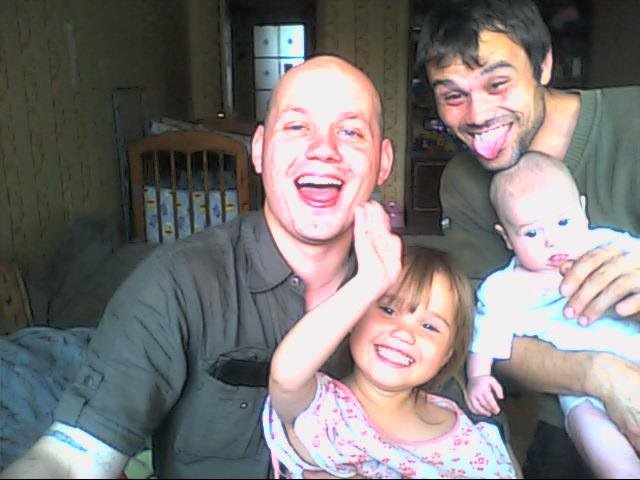 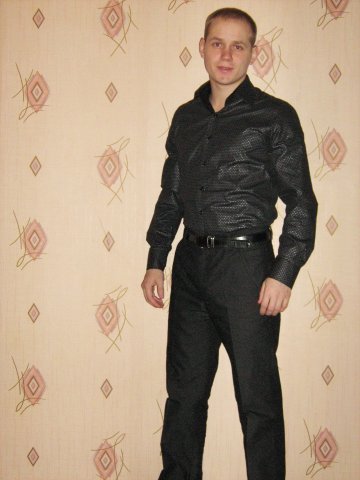 Иванов Григорий и Кузьмин Максим
Наши выпускники
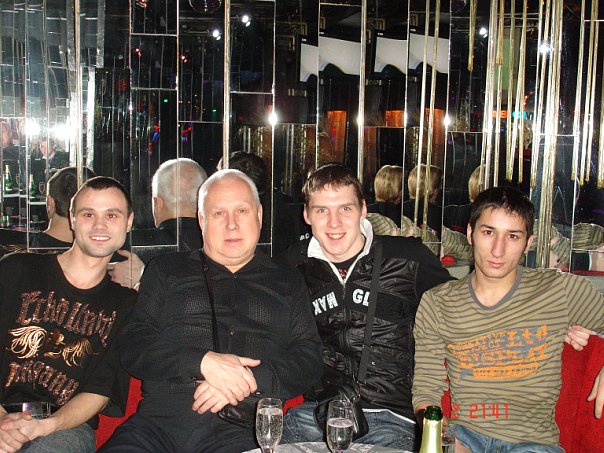 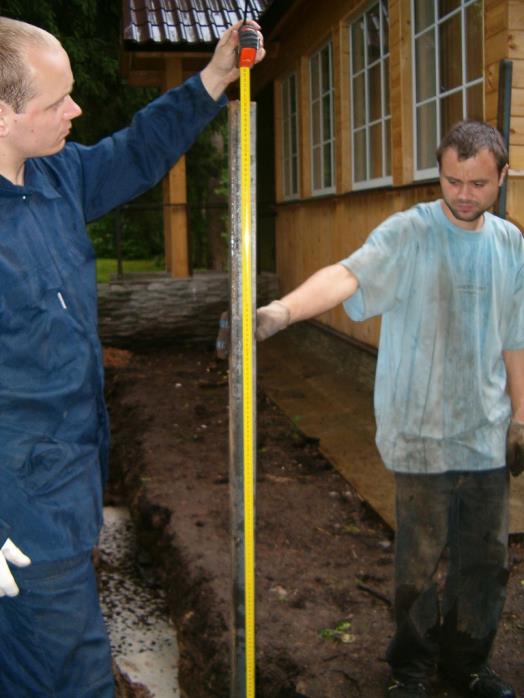 Иванов Григорий и Кузьмин Максим, Жанкаринов Евгений
Наши выпускники
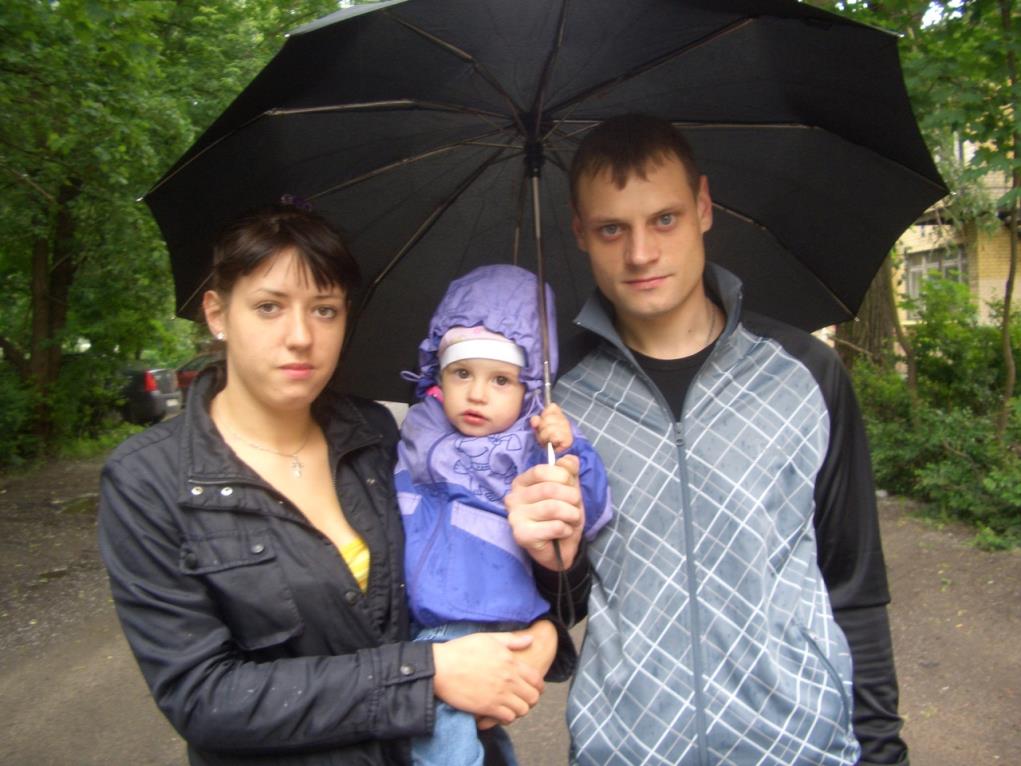 Афанасьев Павел
Наши выпускники
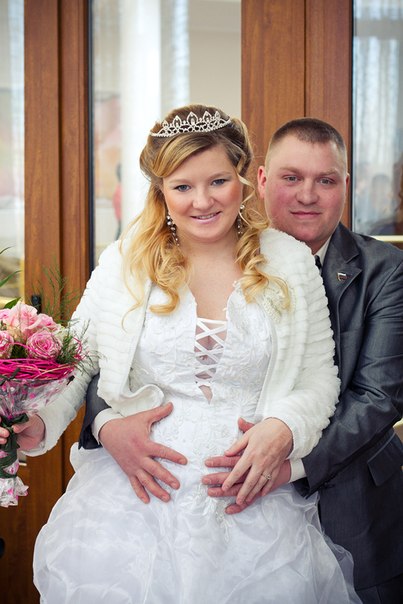 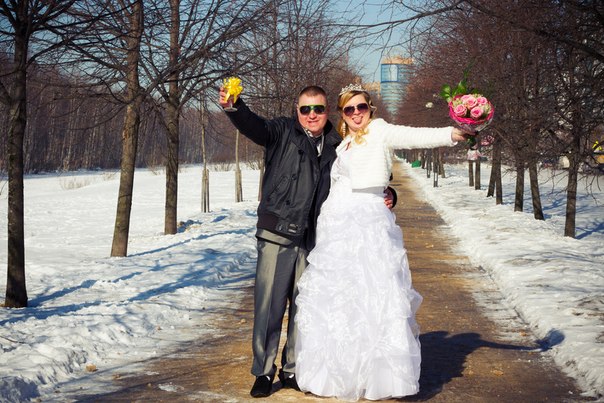 Руковишникова Яна
Наши выпускники
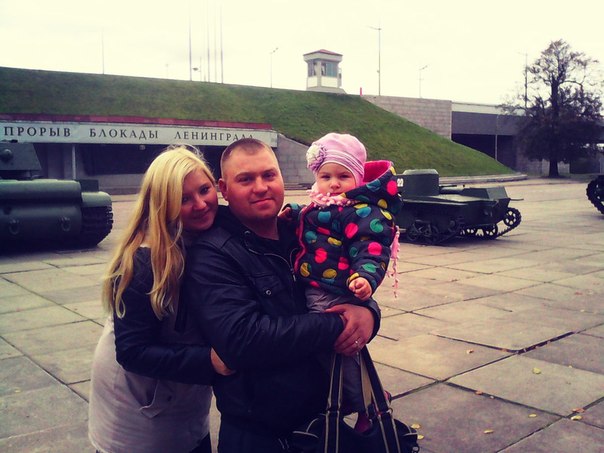 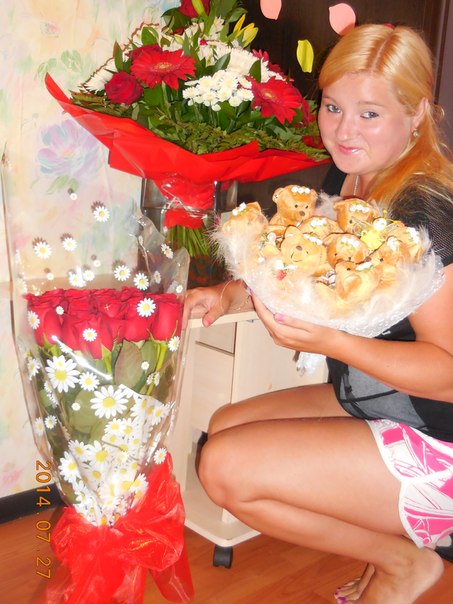 Руковишникова Яна
Наши выпускники
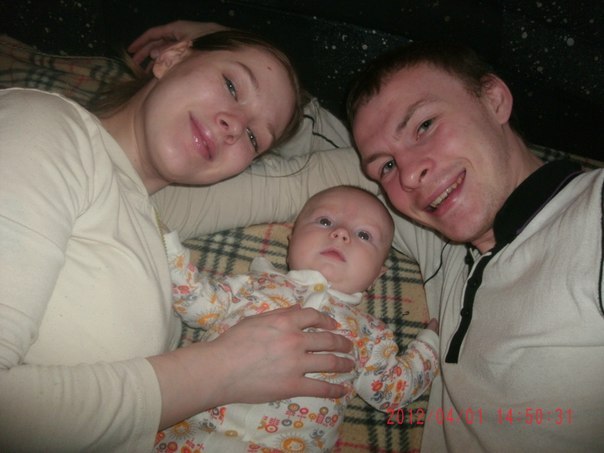 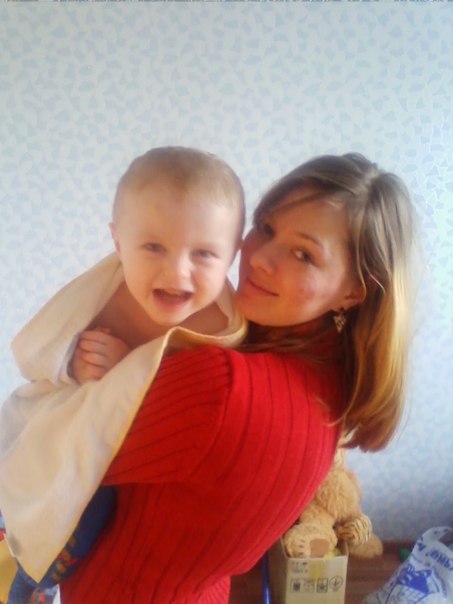 Тимофеева Ира
Спасибо 
за внимание!
РЕШЕНИЕ ПЕДАГОГИЧЕСКОГО СОВЕТА
1.Создать необходимые условия для оптимизации      профессиональной деятельности, постинтернатного     сопровождения воспитанников , профилактики правонарушений 
    и самовольных уходов.

2.Планировать работу по социализации воспитанников всех     возрастов , опираясь на предметно-практическую деятельность.

3.При помощи современных педагогических технологий и 
    технических средств совершенствовать работу по формированию 
     и развитию социальных навыков и личностных качеств.